title
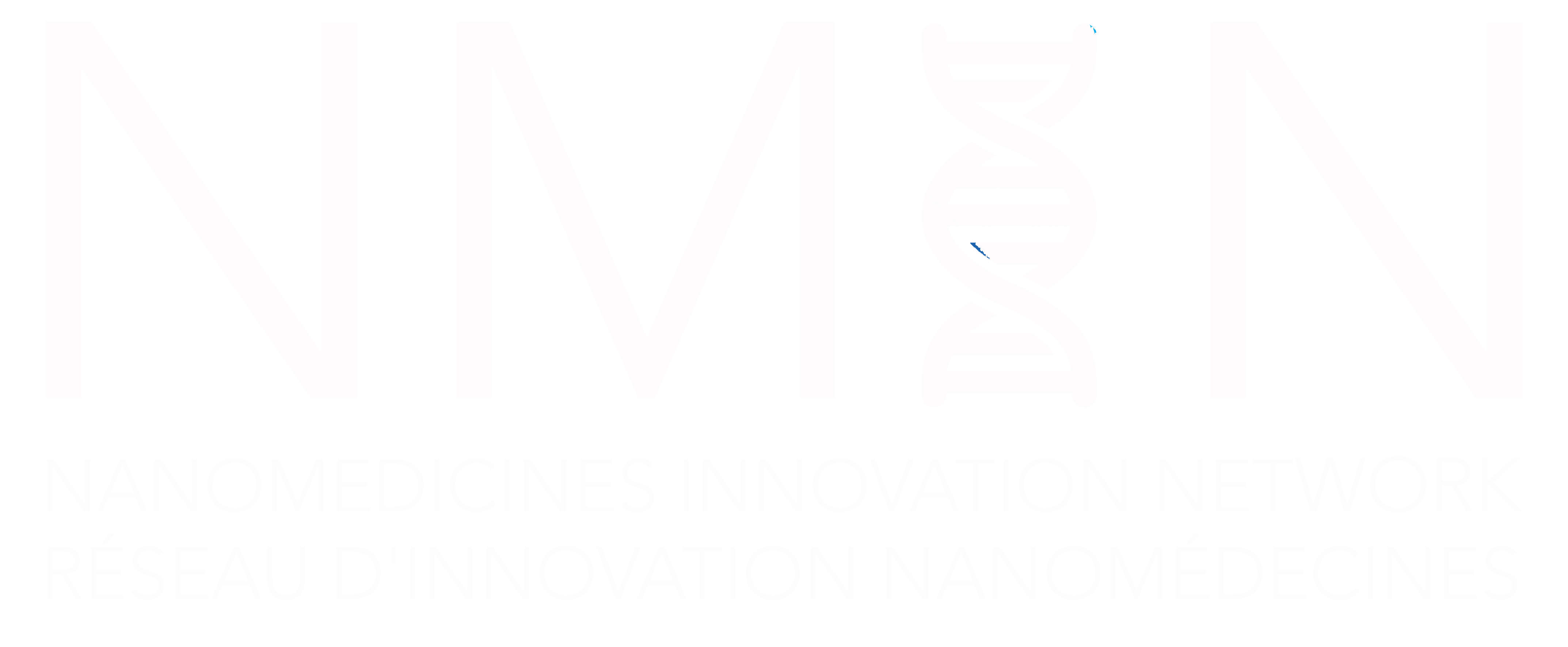 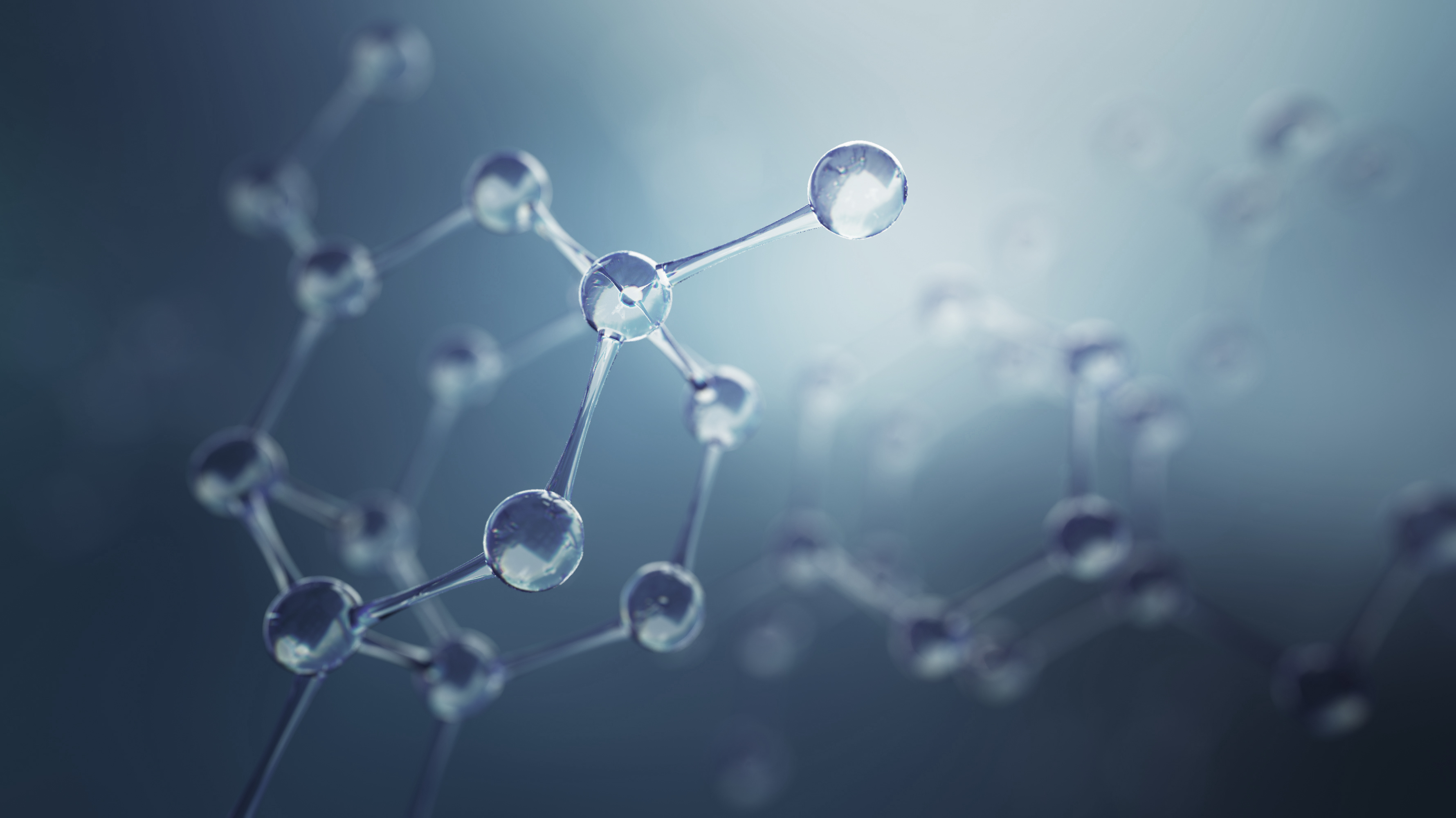 Subtitle
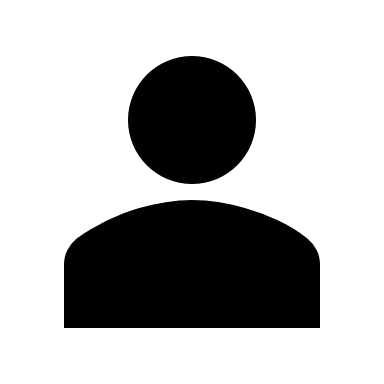 Name
title
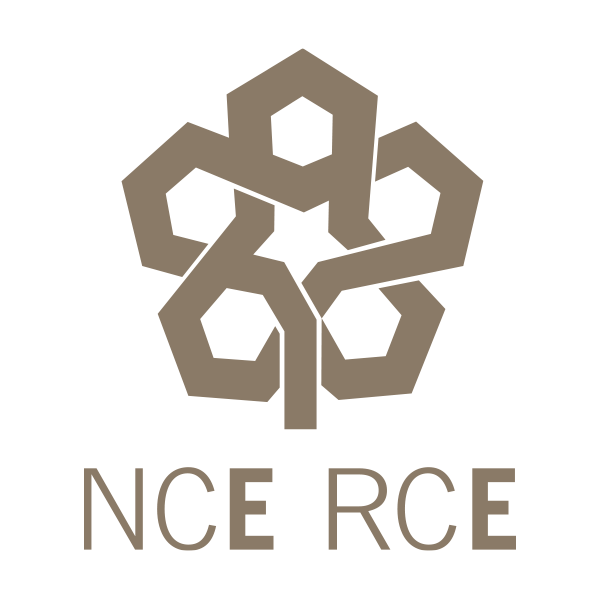 title
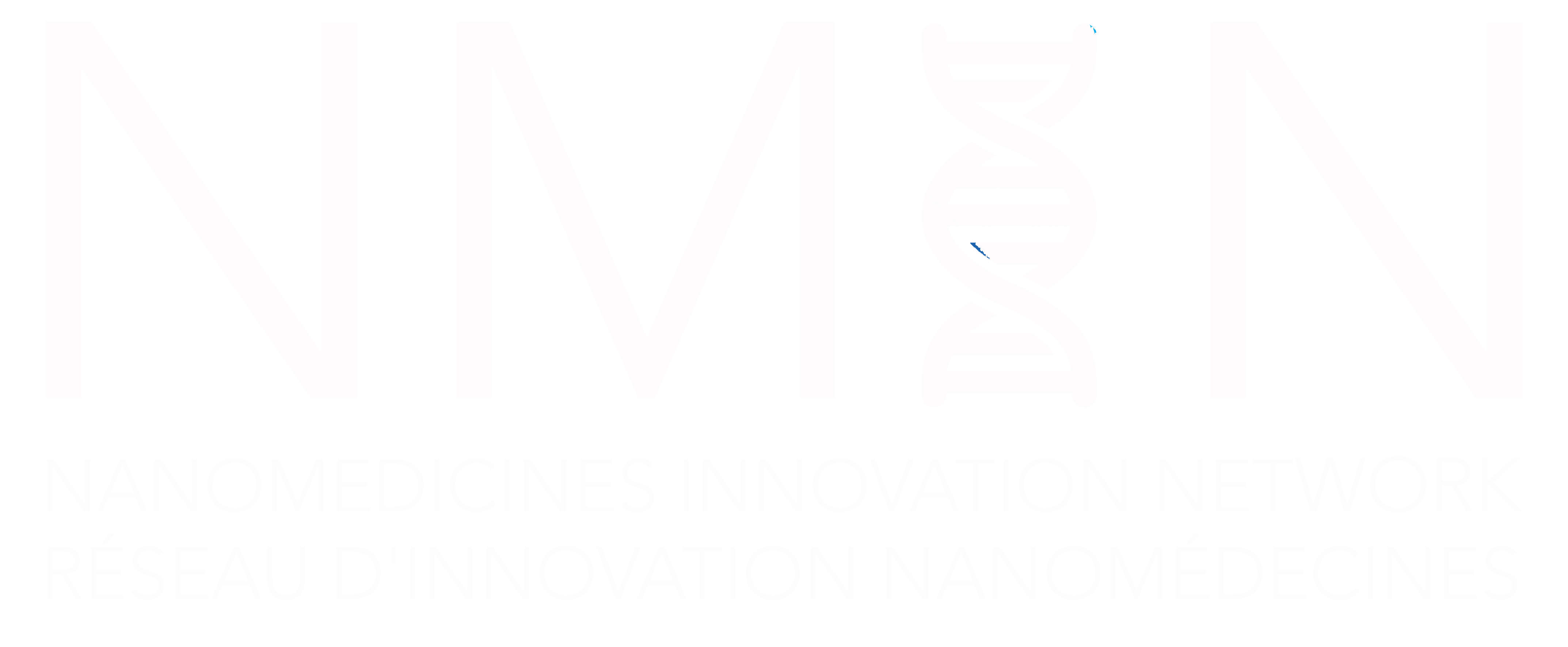 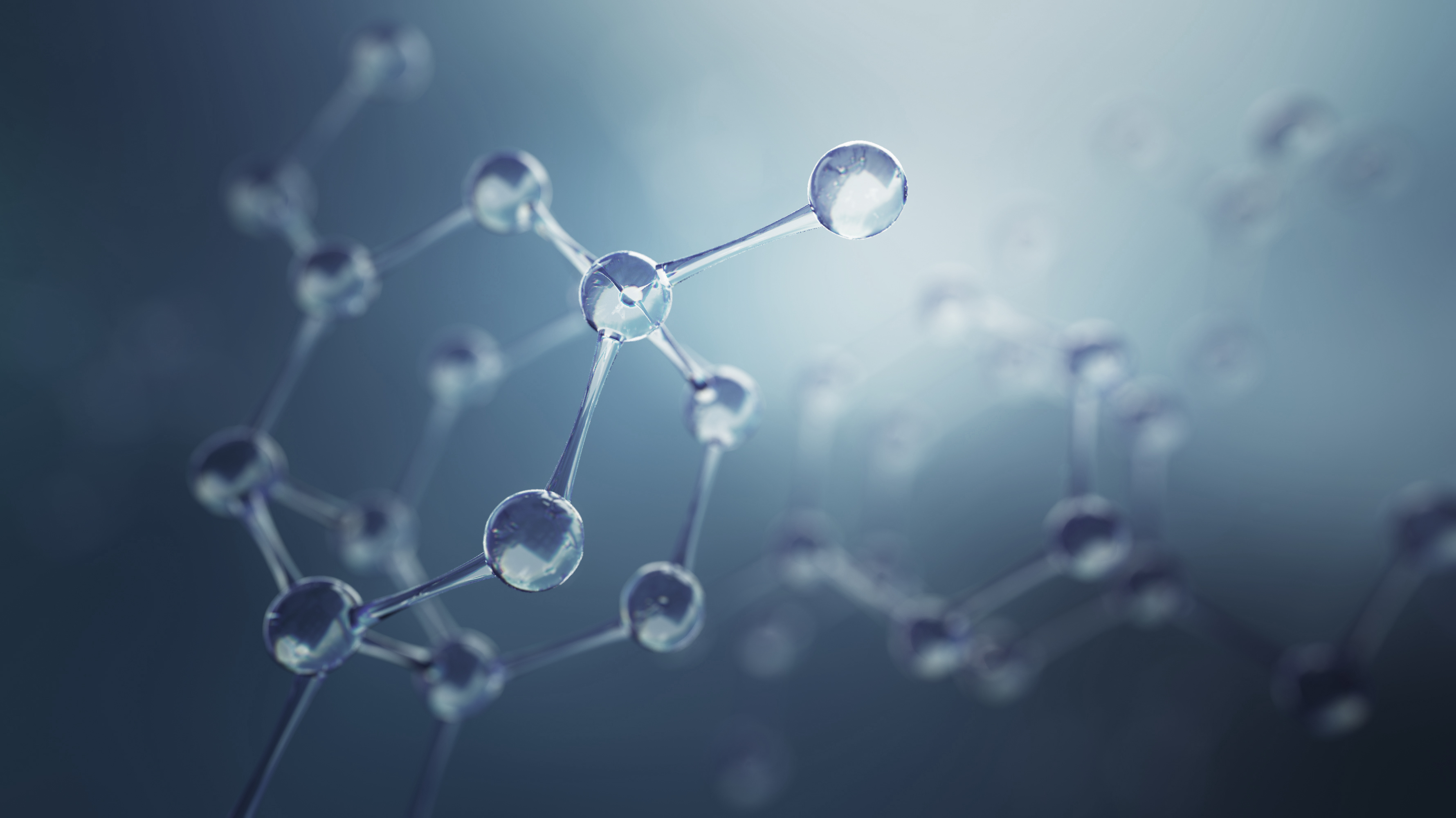 Subtitle
Presenter name
title
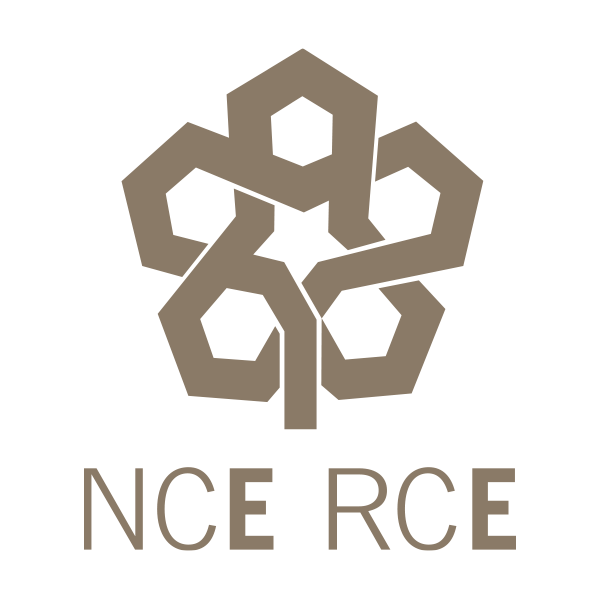 header
Main point 
bullet
title
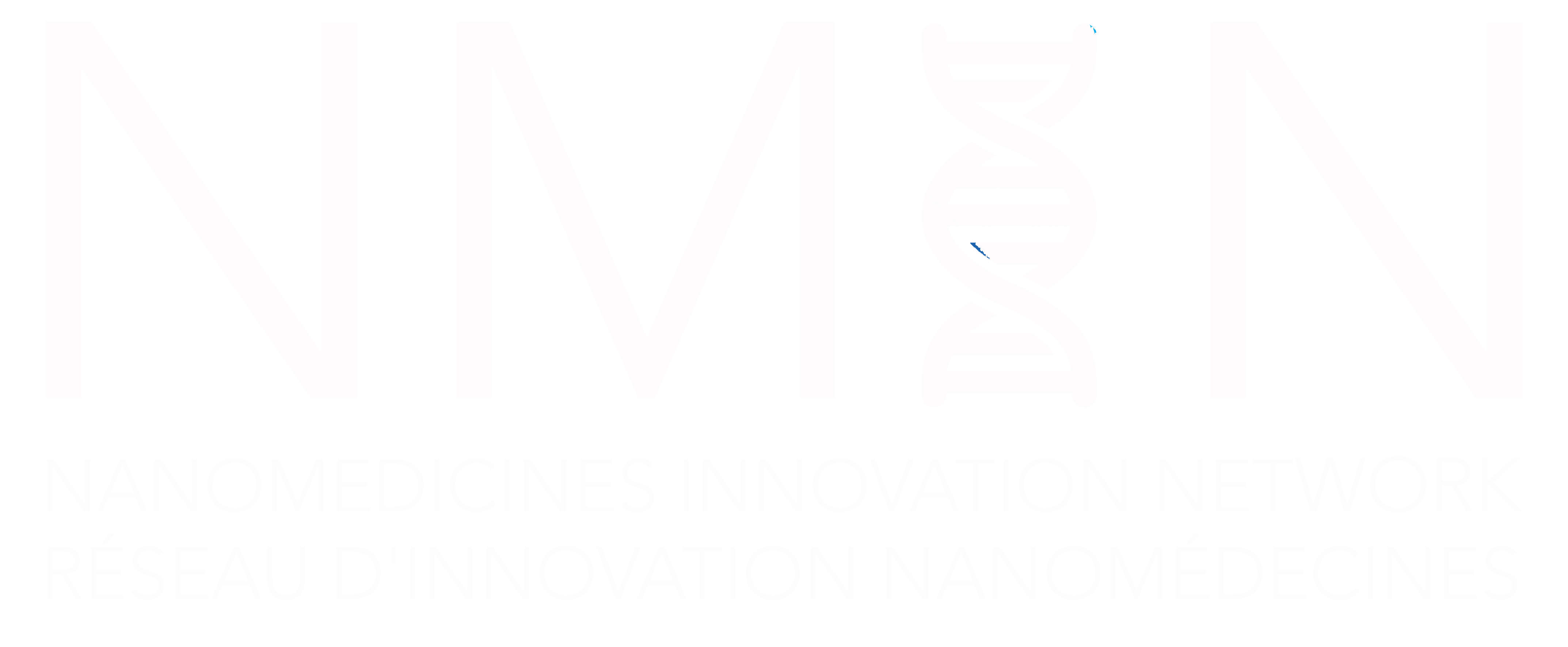 header
Main point 
bullet
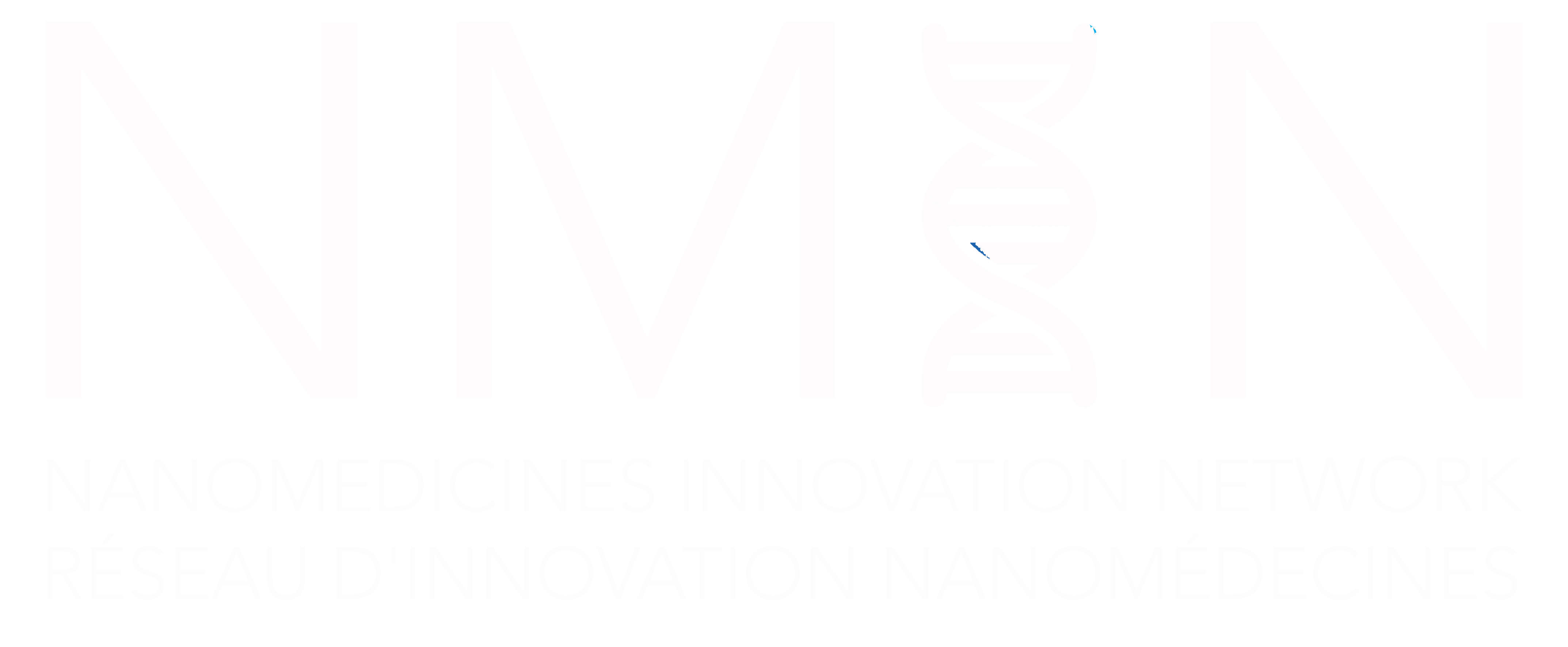 header
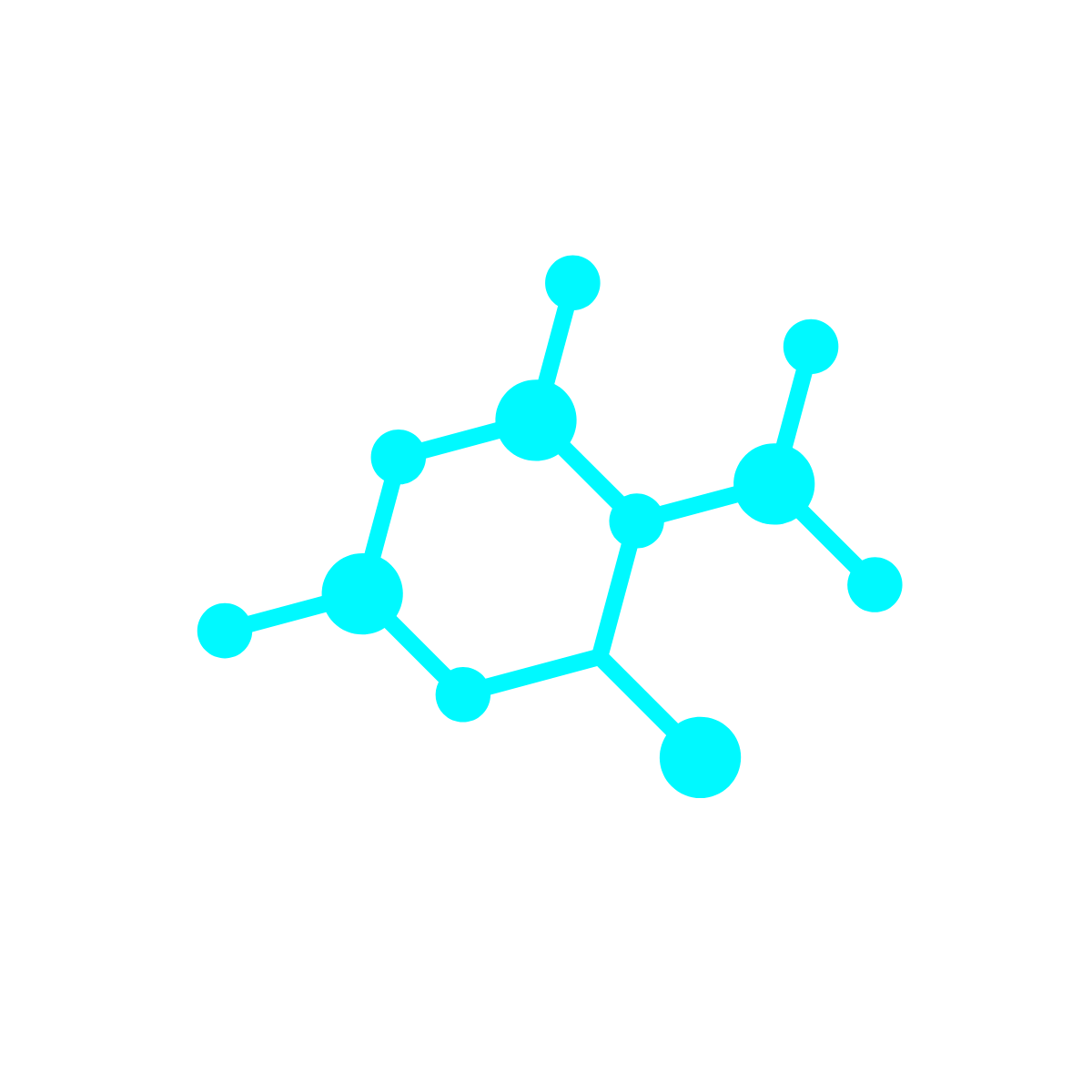 Text

text
title
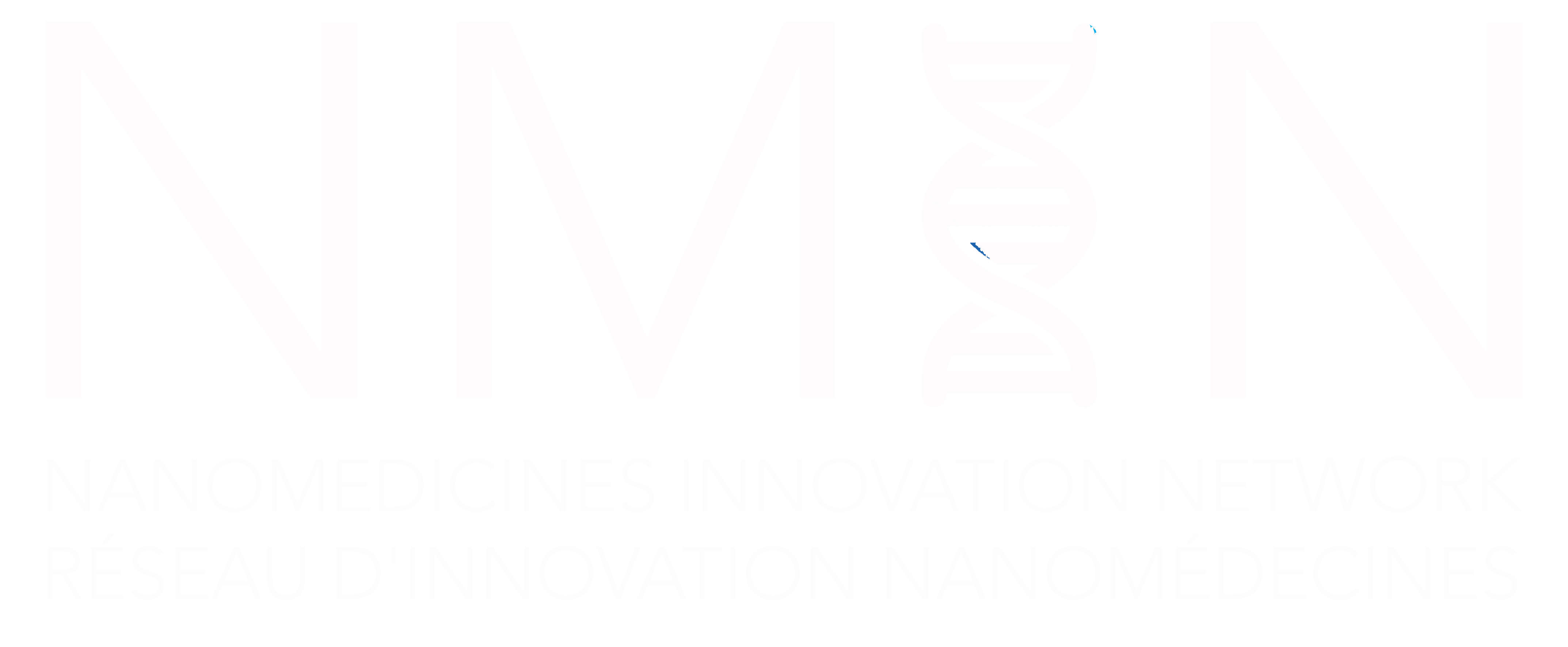 Thank you
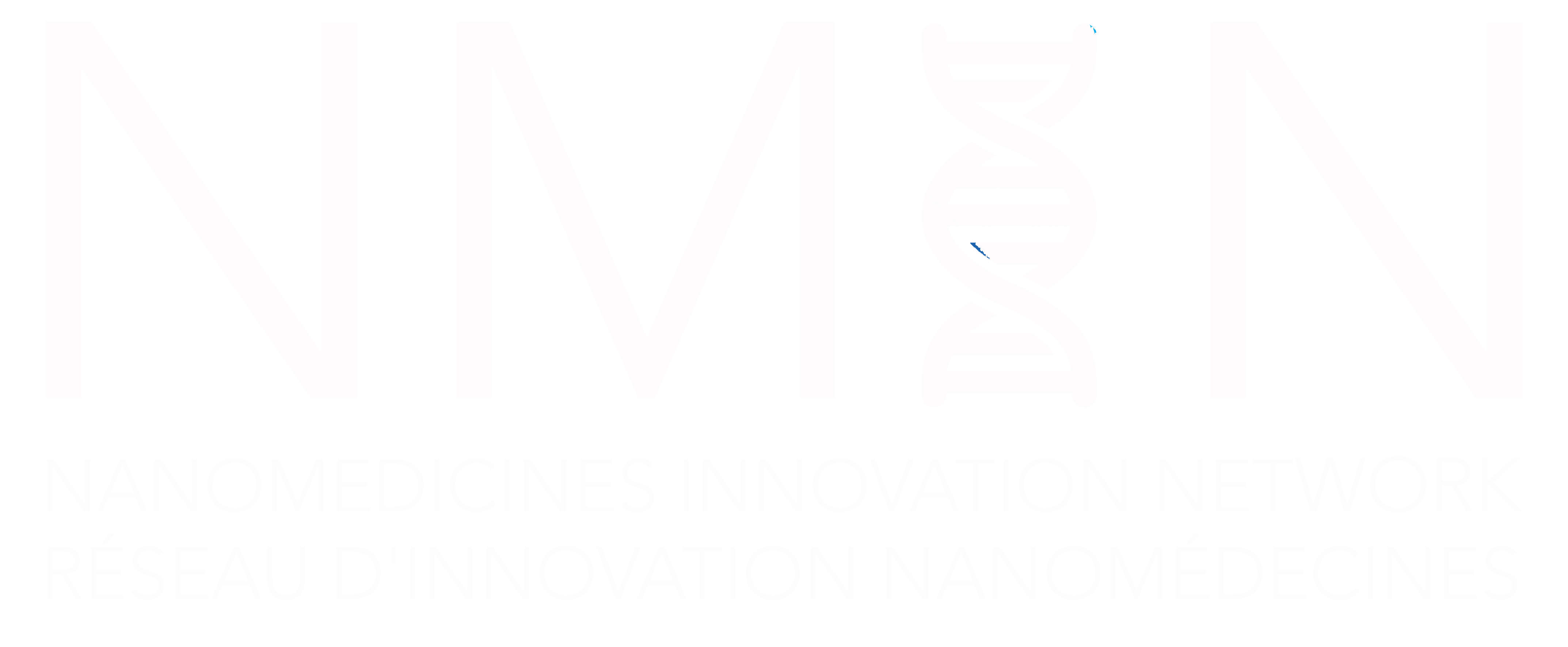 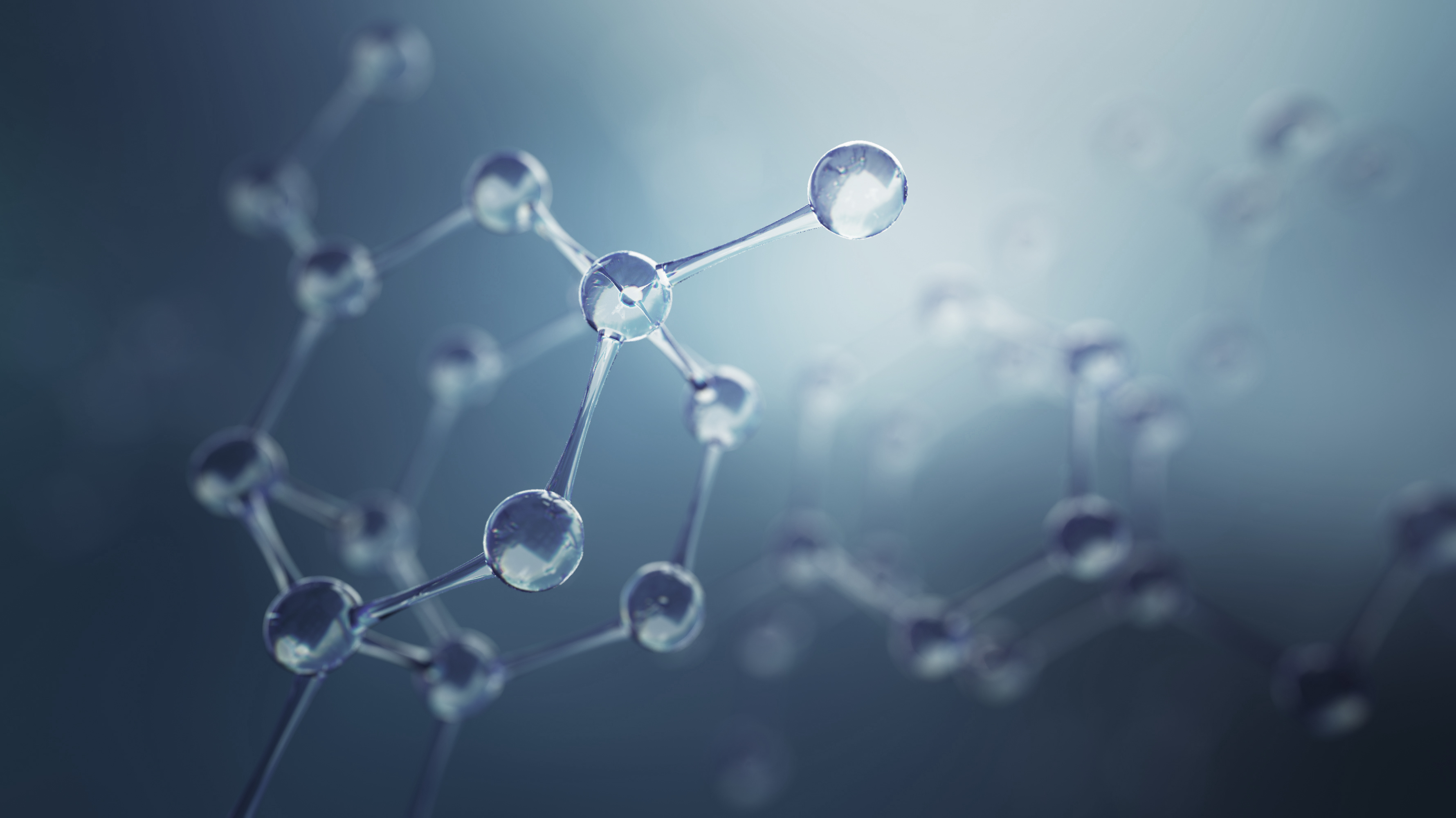 Name
Title/affliation

Contact info